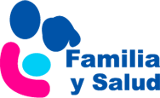 ¿Por qué tarda en hablar?
José Ruiz López. Psicólogo clínico
Guadalupe del Castillo Aguas. Pediatra
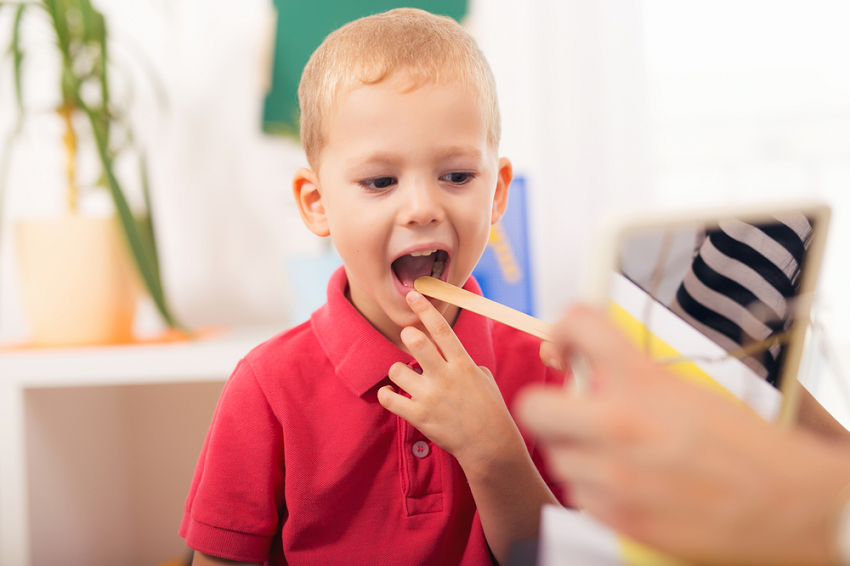 www.familiaysalud.es
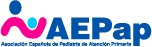 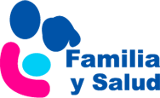 ¿Por qué es tan importante el lenguaje?
El lenguaje es fundamental en el desarrollo intelectual, afectivo, relacional y escolar. 
Es activador y regulador de las actividades perceptivas y memorísticas del alumno.
El aprendizaje se ve facilitado por el lenguaje. Ayuda al docente en la transmisión de información al alumno y ayuda al alumno a comprender dicha información, así como a organizar y entender el medio que le rodea.  
En la mayor parte de los retrasos y de los problemas de aprendizaje hay retrasos más o menos manifiestos                         del lenguaje.
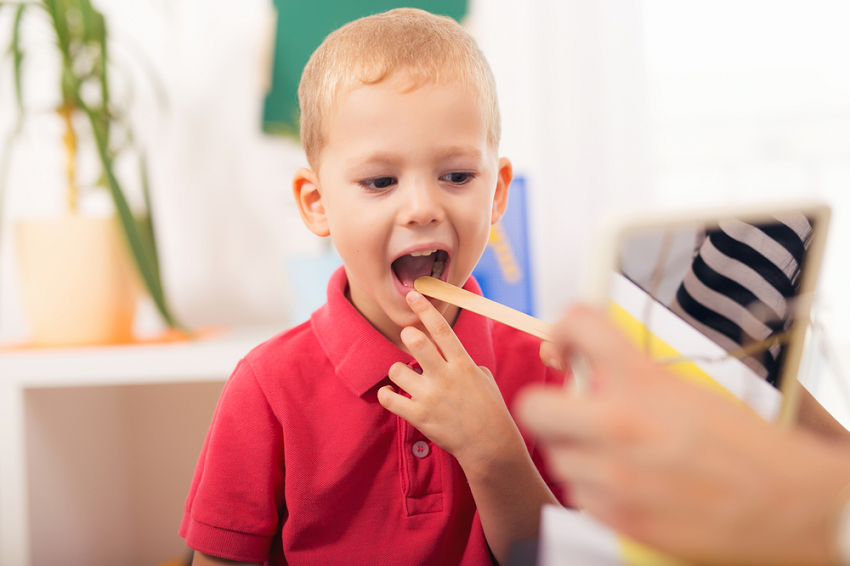 www.familiaysalud.es
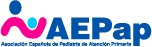 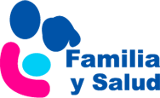 ¿Cuáles son los problemas más frecuentes del lenguaje en la edad escolar?
Trastornos del habla: dificultan la expresión, pero no la comprensión.
Trastornos del lenguaje: 
Afectan al proceso de elaboración del lenguaje, bien de la expresión o de la comprensión.
Afectan al aspecto cognitivo del lenguaje. 
Son los retrasos simples del lenguaje o las disfasias (trastorno específico del lenguaje).
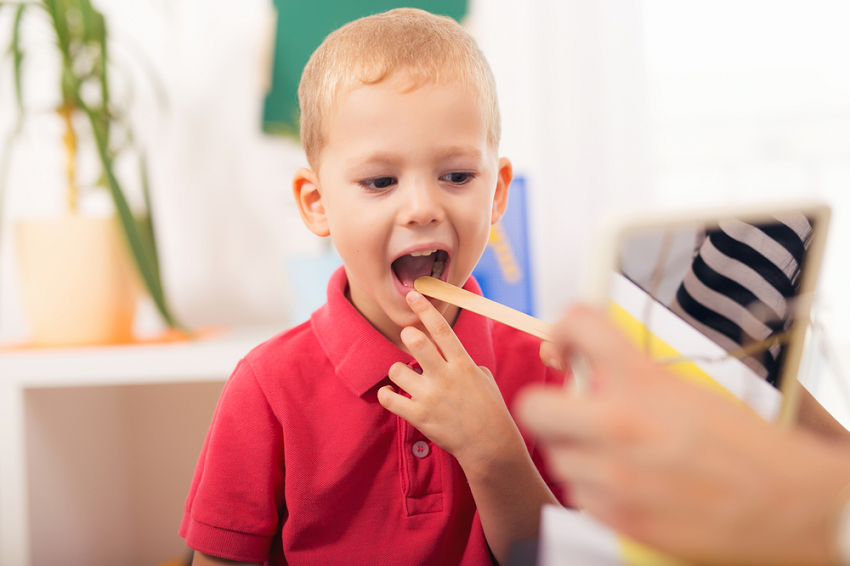 www.familiaysalud.es
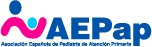 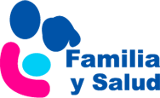 ¿Cuáles son las causas de los retraso del lenguaje?
Escasa habilidad motora: trastornos de los órganos que intervienen en el habla.
Factores psicológicos y ambientales.
Estimulación lingüística pobre
Factores congénitos y hereditarios.
Trastornos del neurodesarrollo: TEA.
Factores perceptivos: hipoacusia.
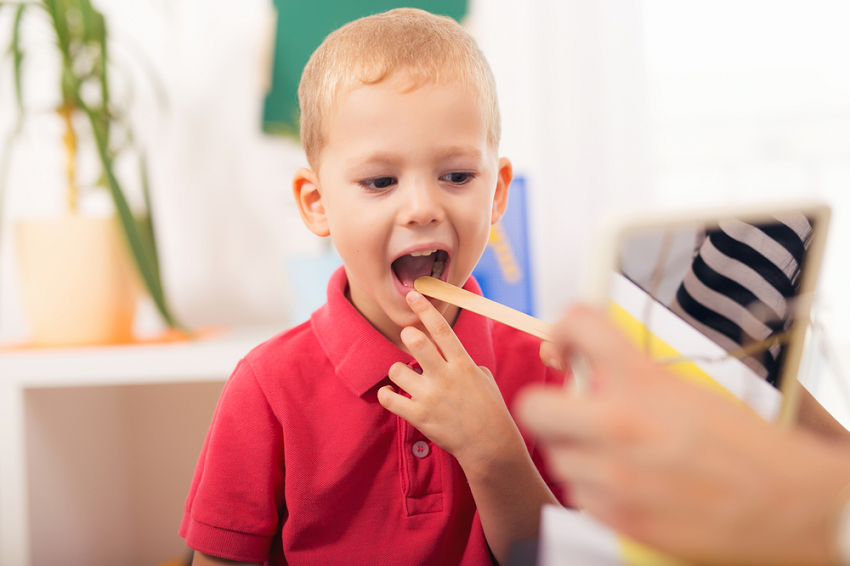 www.familiaysalud.es
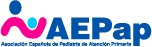 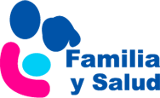 ¿Qué podemos hacer?
En el ámbito familiar: favorecer la interacción desde los primeros días de vida y los diálogos adaptándolos a la edad. Evitar el uso de medios electrónicos.
En el ámbito escolar: en los primeros años enfocar el aprendizaje en la forma oral.
Detección temprana de niños con retraso significativo en la adquisición del lenguaje para que el logopeda escolar pueda empezar a trabajar con ellos. 
En el ámbito sanitario: diagnóstico precoz de los niños con trastornos del desarrollo, para que puedan iniciar Atención Temprana.
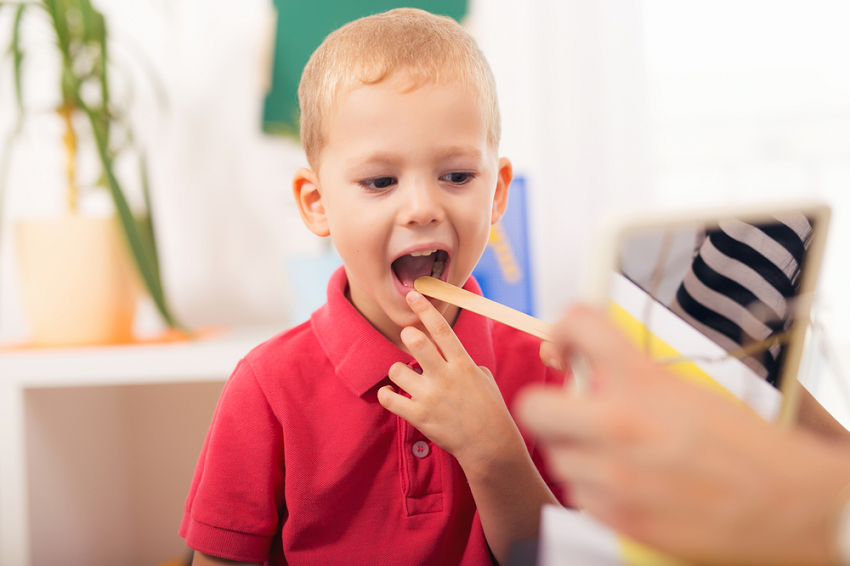 www.familiaysalud.es
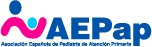